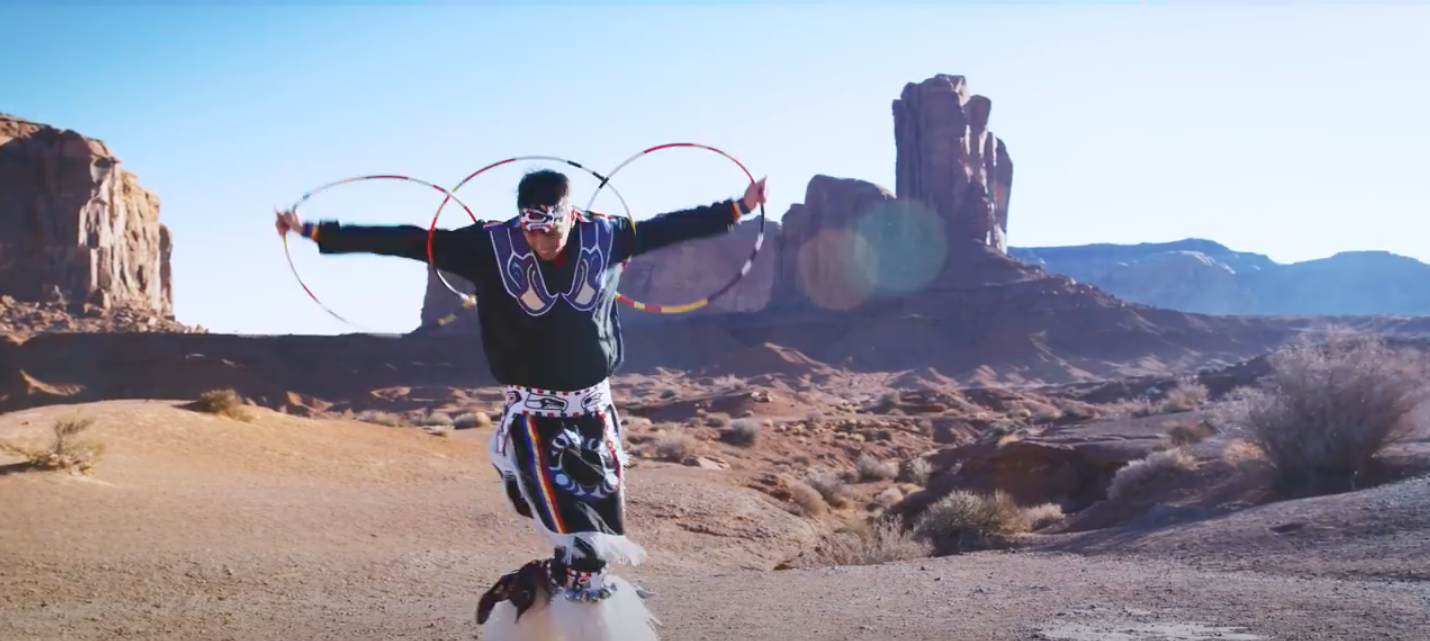 Small Bird
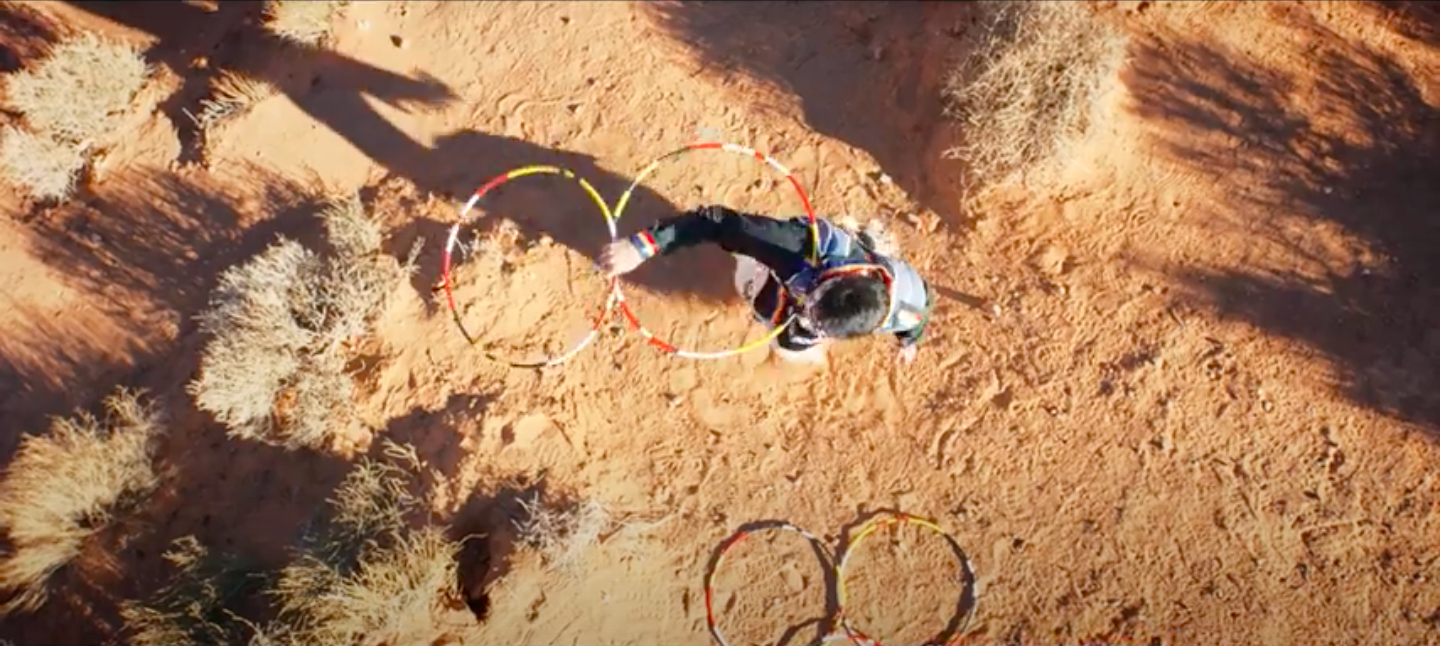 Bird wing
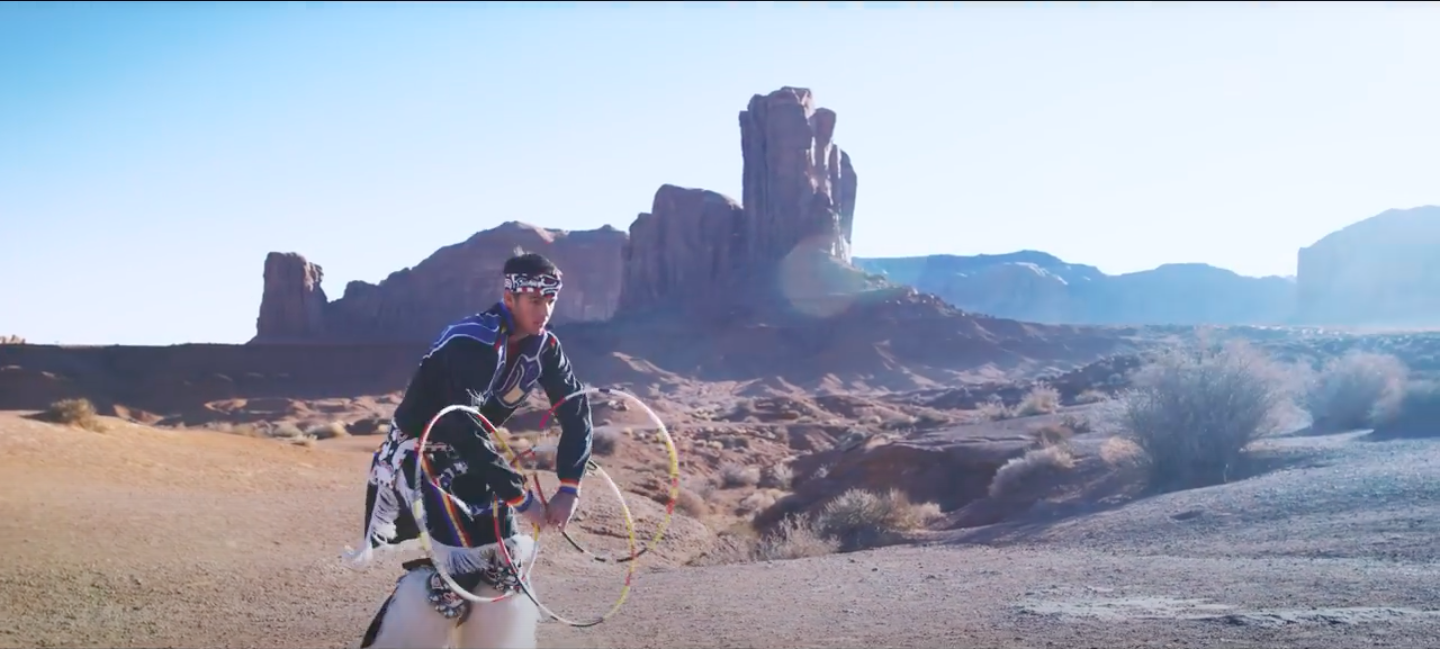 Butterfly
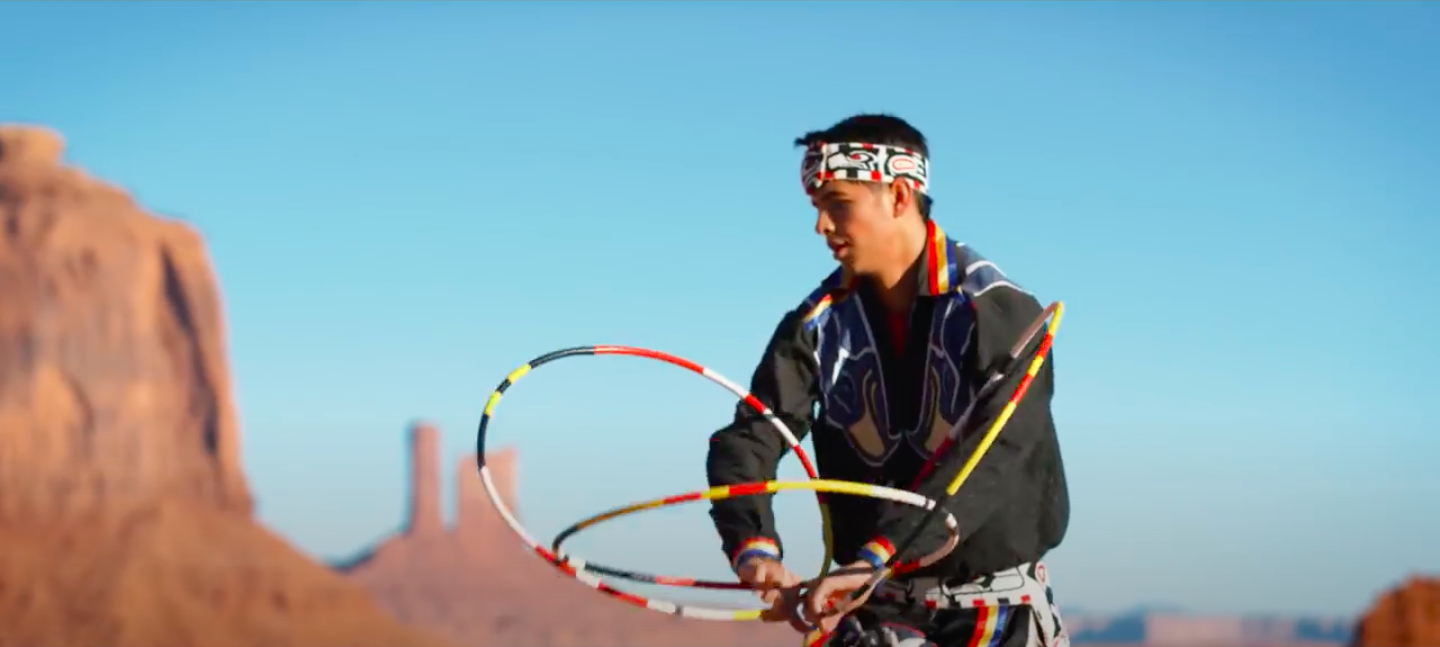 Butterfly
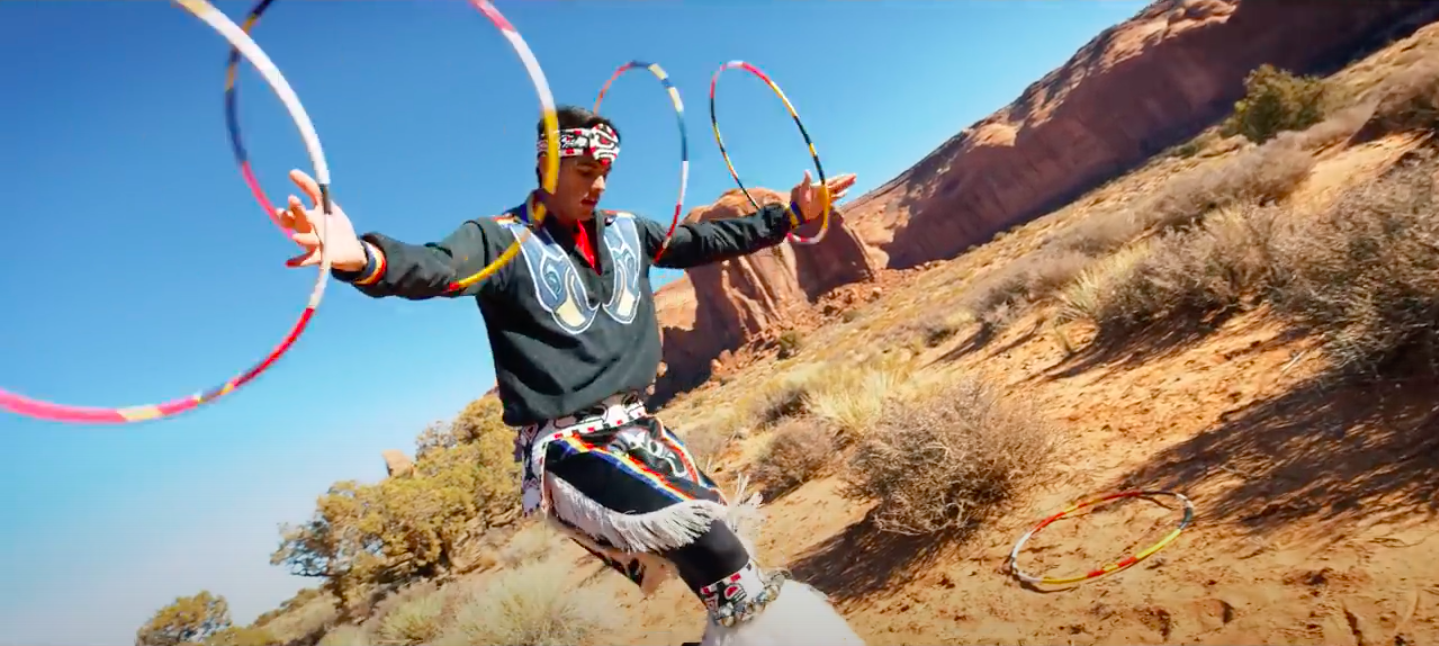 Hummingbird
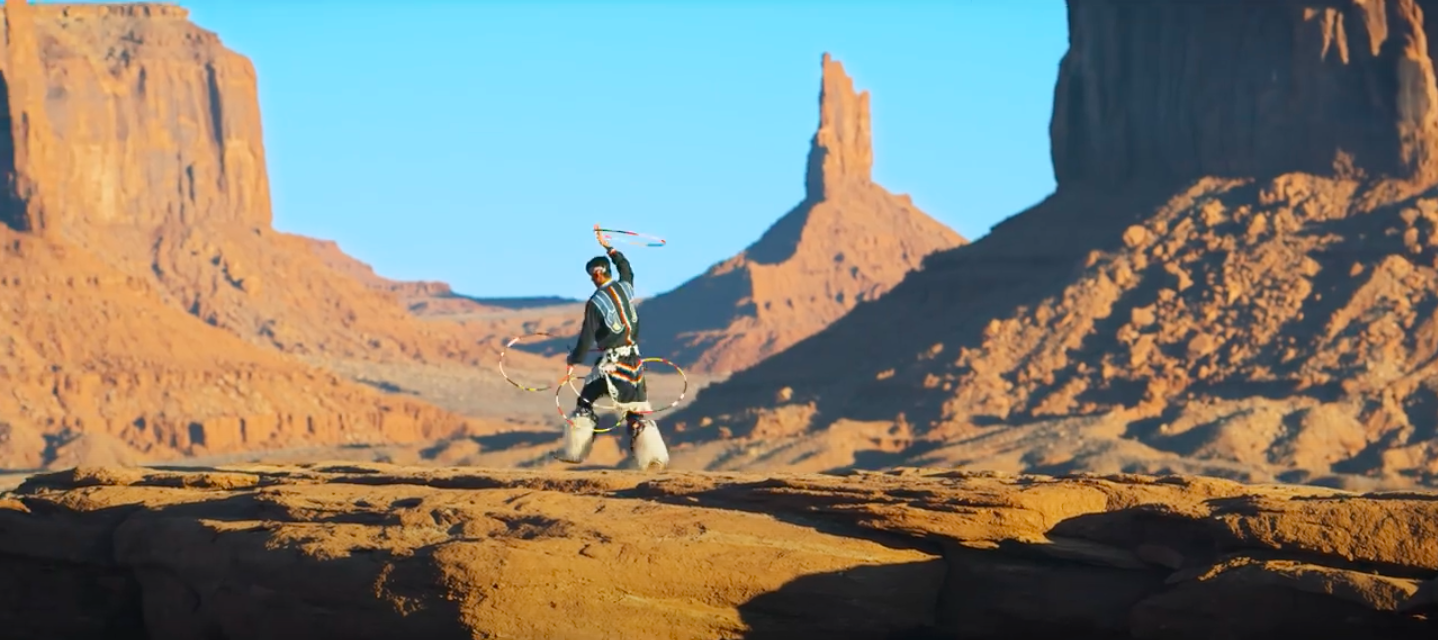 Horse
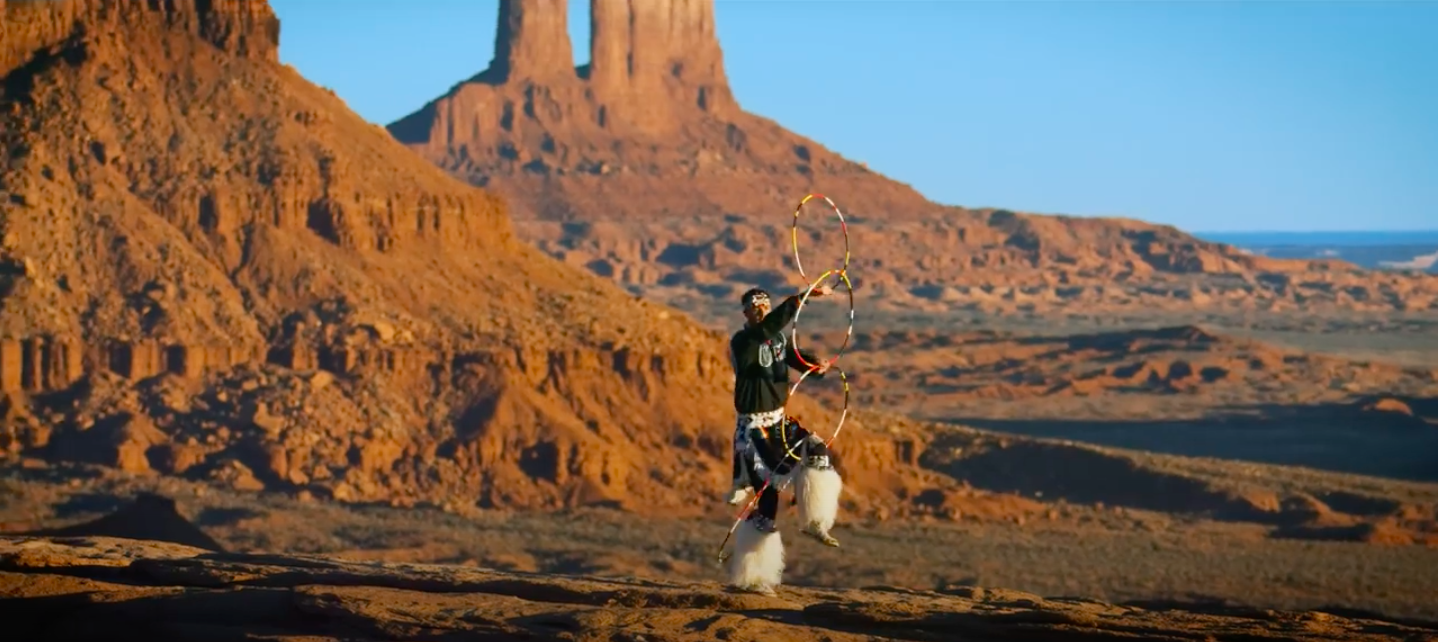 snake
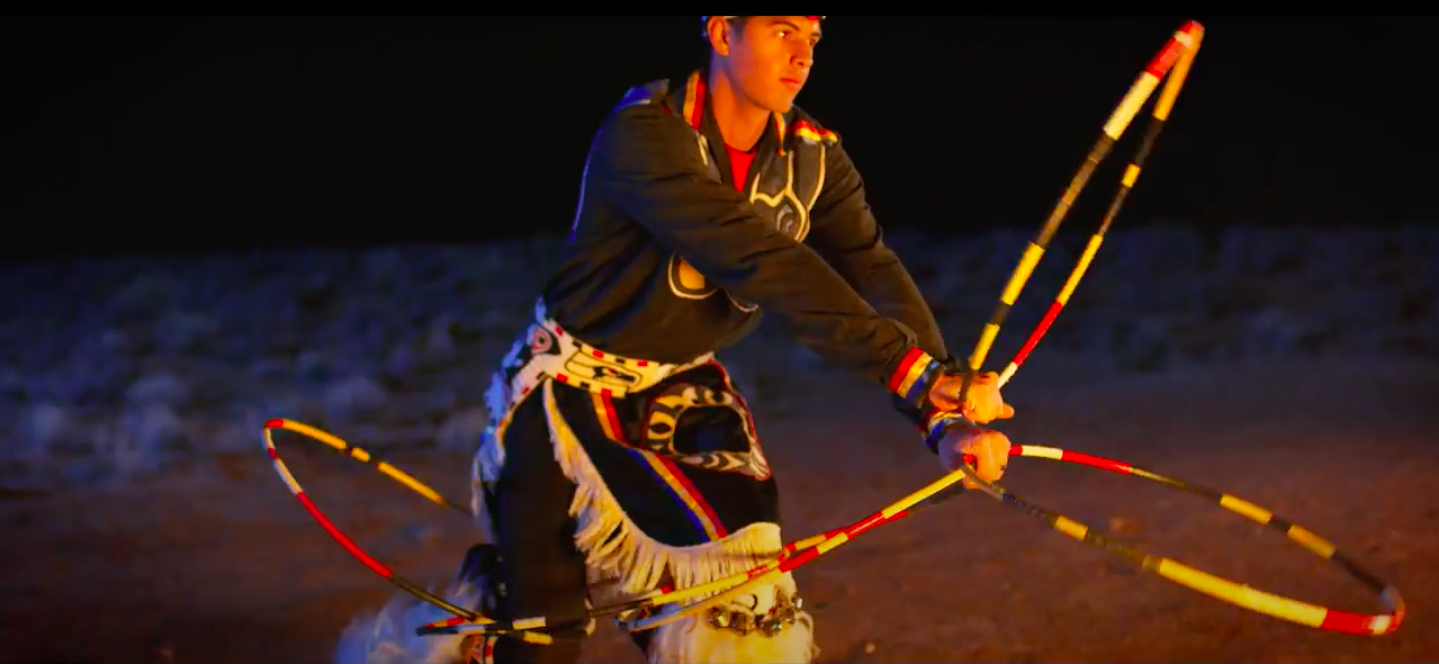 Crocodile
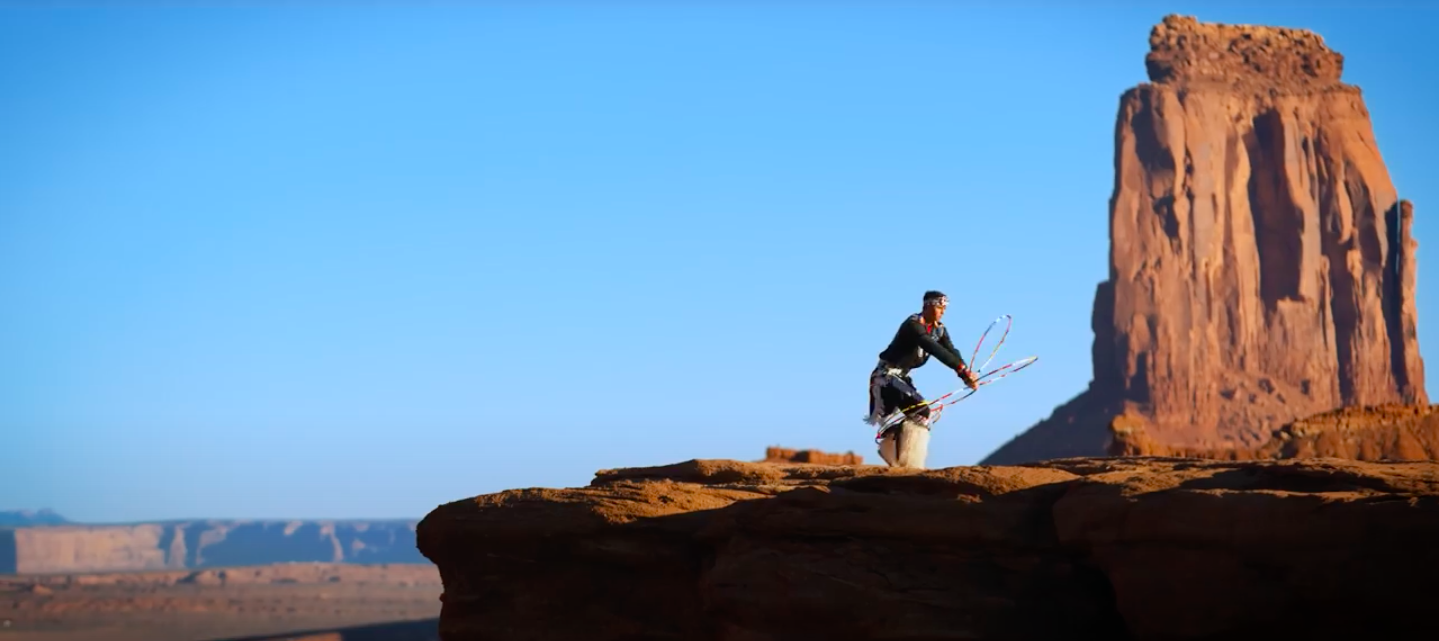 Crocodile
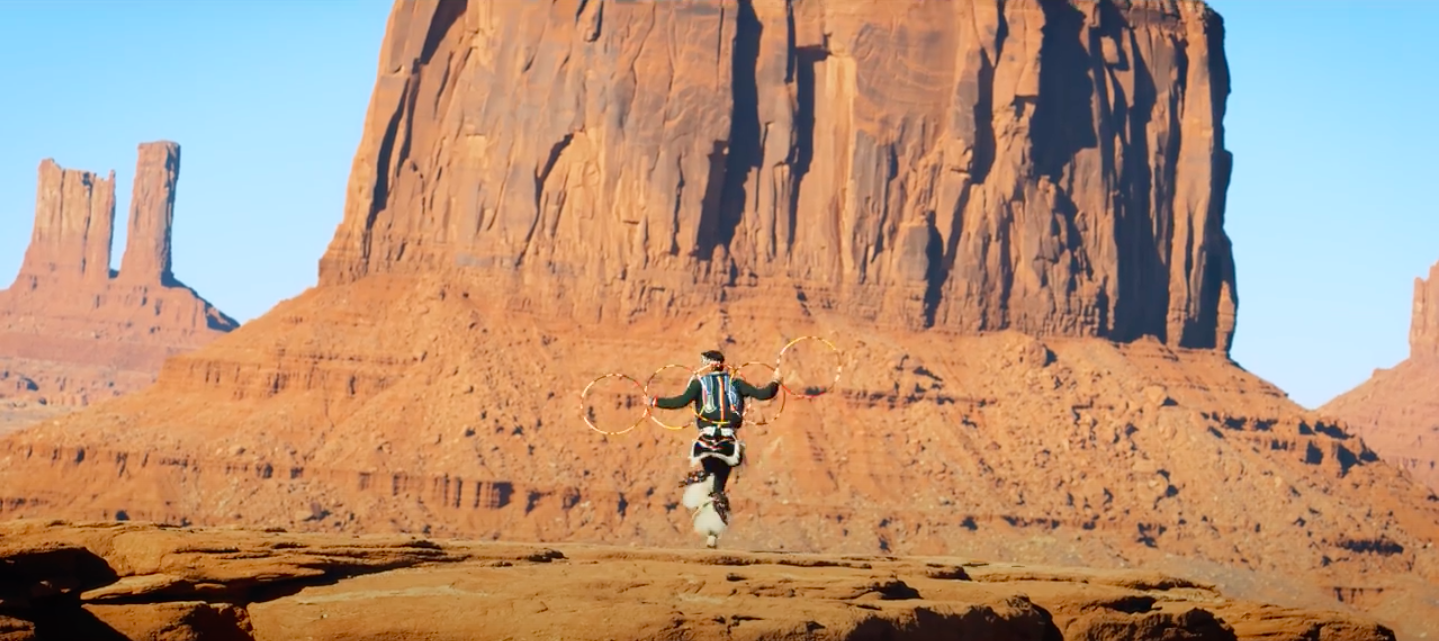 Eagle
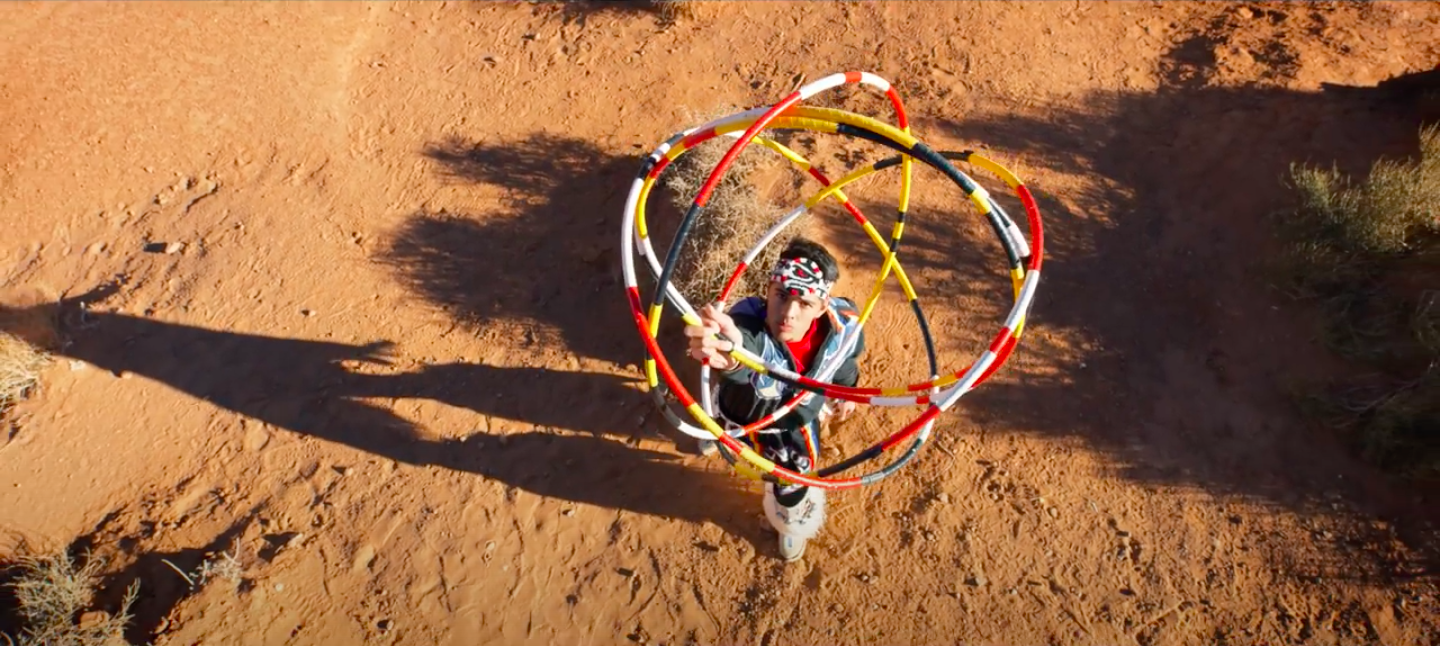 World